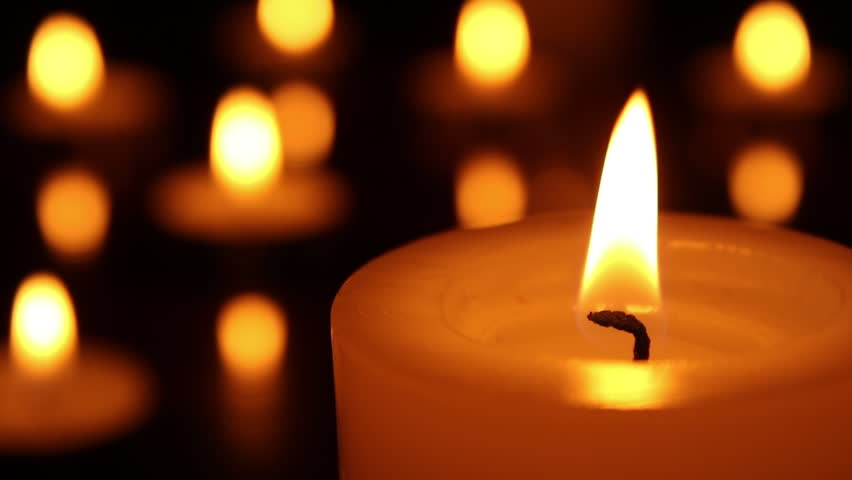 代 禱
Intercessions
北歐華人基督教會 奧斯陸堂
感恩 Thanksgiving
為神話語感恩，
為神的看顧。
For God’s protection as well as God’s word given today.
北歐華人基督教會 奧斯陸堂
為萬民代求 Pray for all people
為阿富汗的艱難處      境禱告。

為挪威9月13日的議會選舉禱告
北歐華人基督教會 奧斯陸堂
為神的家代求 Pray for God's family
為教會弟兄姊妹及家人的平安、健康祷告。
為教會的場地，明年教會的方向和事工計劃禱告，求主引導帶領
北歐華人基督教會 奧斯陸堂
大家同心禱告
為您心中的需要和負擔禱告。
Pray for the needs and burdens in your heart.
北歐華人基督教會 奧斯陸堂
為神的供應和主日奉獻Pray for the daily needs of families and of the church.
北歐華人基督教會 奧斯陸堂
歡迎及家事分享
Welcome and announcement
北歐華人基督教會 奧斯陸堂
歡迎新老朋友和弟兄姊妹們參加今天的崇拜
Welcome new and old friends and brothers and sisters to participate in online worship, We wish you all a happy new year.
北歐華人基督教會 奧斯陸堂
Enoch傳道在教會事奉2年後，已通過教牧團評估，今年8月起由見習傳道正式成為傳道。
長執會決定，教會的網上崇拜，包括英文崇拜及中文崇拜，將會在挪威政府對挪威全面開放的時候停止，目前政府報告預期的全面開放時間為9月底。
由於參加禱告會的弟兄姊妹越來越少，現決定將5：30在教會的實體禱告會與7：00在網上舉行的禱告會合并在一起，暫時定在禮拜四晚上7：00-8：30在網上進行，等社會全面開放以後再作相應的調整。
由於如玉姐妹坐公交車來教會崇拜很不方便，教會請求有車的家庭能否幫忙帶她來教會崇拜，分擔那些已經在這方面服事的弟兄姊妹的壓力。請有感動的弟兄姊妹跟牧師聯係。
教牧團及長執會這週開會開始討論按立Ivy傳道為牧師的事項。教牧團將於8月29日（Alive）及9月5日（中文）崇拜後，開會友分享會具體跟大家報告，請大家預留時間參加。
8月28日廣東話團契組織大家摘玉米，請與團契負責同工聯係。
传道部有3个活动：
9月6日星期一下午五点有教会聚餐，特别為单身学生學者，也欢迎弟兄姊妹参加，必须在8月29日星期日前报名，以安排饭菜。
9月11日星期六有一个老华侨12点在一家中餐馆聚餐，这个活动是长者事工和广东話事工合作的，欢迎來了挪威超过20年的華人参加。
9月19日星期日教会崇拜後出游（turgrupper)，到奥斯陆的地方步行活动。欢迎弟兄之内参加。
下周主日（8月29日）實體/網上崇拜事奉同工
主席：​​    吳爽
主席翻譯：   ​​馬碧君
司琴：​​何潔盈
講員：​​​​吳東
講員翻譯：​​熊偉成
PPT制作：​吳爽
PPT播放：石隽
Zoom技術:孔春雨
音響：       ​​沈志剛
招待/司事：​徐志偉/顏艷鶯
場 地 清 潔:海雲/張靜
鮮花奉獻：陳宜美